都市・人流・観光【教科書】
東京オリンピックを迎える
学生・社会人のための
観光・人流概論
人流・観光研究所ＨＰ
www.jinryu.jp
文化伝搬世界地図
https://youtu.be/4gIhRkCcD4U
http://karapaia.livedoor.biz/archives/52172591.html
第二回人流観光と国民国家～外人観光客と外国人労働者～
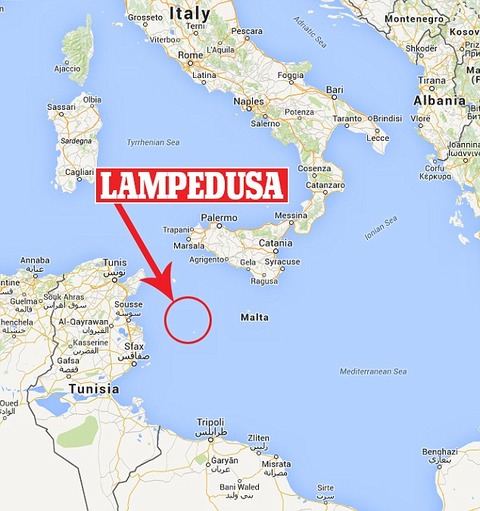 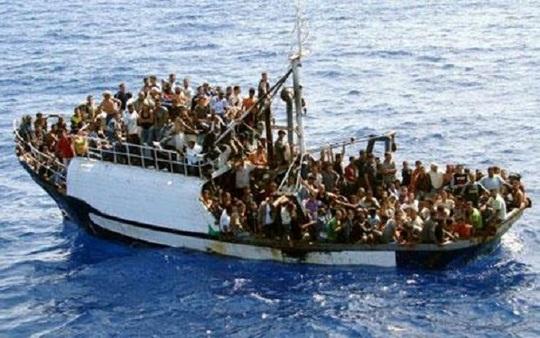 ＥＵ、ユーロ、シェンゲン条約
問題意識
①「外国人観光客受入」も②「外国人労働者受入」も国際人流。何が違い違わないのか？
①も②も経済活性化　②の方が効果大
文化摩擦問題は①でも②でも発生、長期的には②の方が摩擦回避（日本の生い立ち、アメリカの生い立ち）
国力があれば②、なければ①、いずれにしろ収斂する運命ではないか？
服に関してはメイドインチャイナと書いてあっても、半分はJapanである。1万円の服は工場を出るときはせいぜい5000円。日本製と書いてあって日本で働くヒトの3分の2が中国からの技能実習生。
 日本が中国から輸入する家電製品のほとんどが日本で設計され、中国は生産するだけの役割。しかし、「中国には設計能力は無いさ」と高をくくっている間に、事態は刻々と変化してしまった
日本の実態は、農業をはじめ外国人研修生への依存が高い。労働者として認めず搾取している実情
その日本が、労働場所として魅力を失いつつある
「人流による収斂」「金流による収斂」
「移民の世紀」は、人流により生活水準が収斂したが、大西洋を挟んだ白人社会での出来事
国民国家の形成は、人流を規制する方向に作用し、アジア人移民は出稼ぎ型にとどまった
地球規模で考えた場合、生活水準の収斂は国民国家を消滅の方向に向かわせるであろう
国境を前提に誕生した「観光」も、国境の低下とともにその意義づけ(外貨、国威）を変化させ、政策論議は消滅
世界の人口移動
１５世紀以降にアメリカ大陸に移動した人間の数は、アフリカからが８４０万人、ヨーロッパからが２４０万人
しかし１８２０年アメリカ大陸の人口は黒人、原住民などの有色人種が１１２０万人、白人は１２３０万人という構成。推計はいろいろあるがすさまじい消耗
奴隷貿易時代
奴隷は、権利証書つきの動産
１５世紀半ばから１９世紀半ばで１２００万人
砂糖産業、次に鉱山開発に必要な労働力
発達した産業資本主義によって自由な賃金労働にとってかわられ、否定された。
アフリカ側も植民地化により供給がなされなくなった
19世紀・移民の世紀
18世紀までのヨーロッパからの移民がおもに年季契約のかたちをとった労働移民であったのに対し、19世紀には自由移民が主流となった。
19世紀のヨーロッパでは、人口の増大や交通機関の発達などにより大規模な人口移動がおこった。各国では人口の都市への集中がみられるいっぽう海外移民も増加した。第一次世界大戦までの100年間に新大陸に渡ったヨーロッパ人は6000万人におよび、19世紀はまさに「移民の世紀」であった。
アメリカ
最大の移民受け入れ国はアメリカであり、その数は1821年から1920年までの100年で約3300万人とされる。その前半には北・西ヨーロッパから、その後半は南・東ヨーロッパからの移民が多くみられ、これは各国の工業化の進展の時期のずれを示している。人口増加や貧困などの経済的な要因だけでなく、迫害を受けたユダヤ人のように政治的な要因からの移民もおこなわれた。
アイルランド
19世紀半ば100万人が飢餓、熱病で死亡、100万人が移民
ジャガイモ飢饉のスコットランドでは対策がといられた　イギリス政府への恨み
20世紀当初　500万人が大西洋を渡った
中国人、日本人移民に反対した中心勢力
国民国家とヒトの移動と観光
「移民の世紀」には、現代よりはるかに激しいヒトの移動が行われていた。国家が移民を規制していたのではなく、移民が国家を作っていった（大西洋経済と無限労働供給の終了）。
主人公は国家ではなく、ヒトの移動であった
国民国家が形成されて、ヒトの移動が規制されるようになった（アジア移民の出稼ぎ化）
国際観光はヒトの移動の規制により生まれた
（大都市スラム発生と国民国家への押しつけ）
欧州と日本の決定的違いは
日本と欧州の決定的違い　労働市場において欧米がつながっていた。アメリカが欧州の余剰労働を雇用・吸収し、移民が貯金を持ちかえった。（帰国率が３５％）
人が移動することにより、欧州では「無限労働供給」が枯渇し、賃金格差がアメリカのそれに収斂していった。1820年（日本704ドル、イタリア1092ドル）1929年（イタリア3026ドル、牧畜業に特化したアイルランド賃金ですら2883ドルであるのに対し日本1949ドル）と格差が開く
アジアの移民
欧州からの移民だけで大量移民を考える見方は改めなければならない
アジアからの移民の数は欧州と同等規模
年季契約移民　新しい奴隷制
一般にある程度市場経済が普及した伝統文明社会においては、制度や文化の違いにかかわらず、交通費の低廉と情報の獲得を条件として、人間は雇用を求めて移動する
移民規制とスラムの発生
1930年-70年　国境移動は規制の方向　移民の世紀に固まった領土配分の固定化のまま規制
「移民の世紀」を終了したことにより、ヒトの移動を通じた所得の平等化の努力を失う
第三世界のスラムに大量貧民が累積➵「国民国家」が解決すべき問題とされる
移民と国際観光
移民概念も国際観光概念も国民国家（国籍、パスポート）を前提
１９世紀大西洋を挟んで欧州と新大陸間では現代よりはるかに激しいヒトの移動が行われていた（ 「移民の世紀」 ）。
国家が移民を規制していたのではなく、移民が国家を作っていった（大西洋経済と無限労働供給の終了）。
国民国家とヒトの移動と観光（観光に帝国主義的色彩が残る理由）
主人公は国家ではなく、ヒトの移動であった
（「移民の世紀」の帰国率３５％と大交流時代）
国民国家が形成（労働組合結成）されて、ヒトの移動が規制（ビザ）されるようになった（アジア移民の出稼ぎ化）ビザなし観光主張（選択）
国際観光はヒトの移動の規制により生まれた
（大都市スラム発生と国民国家への押しつけ）
外国人労働者問題と観光
ビザなし渡航を実現すれば、確実に観光客は増加、同時に外国人労働者も増加
国民国家を否定する状況ではないにしても、国際協力を推進するのであれば、「先進国の援助による現地の経済振興」と「現地労働者の先進国への受け入れ」との比較考慮は必要
ペスト、コレラ→エボラ
ペスト（黒死病）→ベニスの検疫制度（40日）　
コレラ一揆　日清日露戦争より多くの死者（37万人）
エイズ、SARS、鳥インフルエンザ等
エボラ出血熱： 「欧米人や医療従事者らがエボラウイルスを持ち込んだ」「入院すると臓器が盗まれる」
江戸後期～明治時代のコレラ騒動　「西洋人がコレラを持ち込んだ」と信じられ、民間療法や呪術が頼られた。「医師は生き胆を抜く」とされ、医師や医療施設、あるいは移送に関わった警察や行政が民衆によって襲われた。「コレラ一揆」や「コレラ祭」も各地で発生
物流に対して「人流」を造語
中国の学会で使用した時の語感に対する反応
経済学は何のため？金銭評価で資源の最適配分
林檎と蜜柑は違うもの。然し経済学では両者とも（百円）で販売されていれば、同じ価値をもつとして考える。このように、経済学は、世の中をすべて金銭評価で行う。このことによって「資源の最適分配」ができるとする。
法律は世の中の行為を、合法か違法かで判断し、｢正義の実現」を図るとする。学問は「真理の探究」宗教は「魂の救済」政治は「権力の配分」を論議するとされる。
「観光」学は何のために？
では「観光」は何のため論議するのか
情報、マスコミと共通するのは「刺激」「興味」⇒「他との違い」が必要
「他との違い」を求めてヒトが移動する（マスコミとの違い）
人の移動（特に法制度面）の要因分析（日常と非日常の相対化）　⇒寺前秀一の博士論文の主要テーマ
観光学は人流学
情報とは「パターンの差」関係概念⇔実態概念
人が動く動機づけ（人流・観光）である観光資源も「他との違い」である。
「ヒトの移動」というくくりでまずとらまえる
ヒトを動かす力（刺激）とヒトの実際の動きの関係を把握することで客観的な分析ができる
そこでは日常、非日常概念ではなく、連続したヒトを動かす「刺激（力）」としてとらまえる
観光学は人流学に吸収され、究極「脳科学」に収斂される
社会システムとしての観光
社会システムは唯一存在するわけではなく、経済システム、学問システム、政治システム、法システム、家族友人システム等機能別に分化　（法に触れても信仰は守る）
機能的分化システムのコミュニケーションに関連して、それぞれ、貨幣、真理、権力、正義、愛といった成果メディアが存在
マスメディア、インターネットメディア
マスメディア・システムとインターネット・システムは一般の機能システムとは異なる特殊な性格を持っている。両者とも内容的にはあらゆる分野（経済、政治、法、学問、家族友人等）にわたっているメタ社会システムであり、両者の成果メディアは「テーマ」であり、それぞれ、「人気/ 不人気」「刺激的/ 非刺激的」という独自の二値コードに基づいて生起するものである。観光もヒトを移動させる「人気/ 不人気」「刺激的/ 非刺激的」という点で同じ
資本主義（岩井克人）
資本主義とはそもそも形式的な原理でしかない。
複数の価値体系の間に差異が有れば、その差異を媒介して利潤を生み出す。
差異性こそが利潤の源泉である。
資本主義が資本主義であり続けるためには、今や差異そのものを意識的に作り出してゆかなければならない。情報の商品化、それはまさに差異が利潤を作り出すという資本主義の基本原理そのものを体現している現象である
差異とは何の実体ももっておらず、いつか消え去る運命
資本主義商品である観光情報
観光は「日常生活圏を離れ非日常体験をするもの」
日常と非日常の差異は非物質的存在であり、実体概念ではなく関係概念である点で、パターンの差とされる「情報」に含まれてしまうもの
資本主義も差異を前提としており、観光情報は資本主義商品の一つ
観光が今日脚光を浴びるのは「情報の商品化」の典型であるからである
日常と非日常
現在の観光学での最大公約数的見解：観光行動とは「日常生活圏を離脱して、非日常体験をすること」
キーワードは、日常・非日常及び離脱
消費者行動においては、通学途上での買い物行動と修学旅行での買い物行動には大きな違いがみられる。従ってマーケティングにおいて日常・非日常の認識が重要となる
日常・非日常の相対化
日常・非日常は個人的なものであり、その差が縮小している（少なくとも日本の法制度において）
日常・非日常は脳の中における認識であり、脳科学による研究が必須
日常生活圏を「離脱」
離脱することは外形的に把握可能
研修旅行も観光旅行もヒトの移動という旅行現象に収斂でき、データ把握も客観的になる
ヒトの移動がビジネスを生み出すという経済現象に着目して観光立国宣言がなされた
移動の自由
今日の日本では移動に関する制度的制約を感じることはない。旅行の自由や移動の自由は憲法で認められた基本的人権であるが、権利云々の前のあたりまえのこととなっている。
移動の自由があたりまえである時代において観光は移動性を前提として議論しなければならないのか再考の余地がある。移動は重要であるが本質ではなくなりつつある。移動しなくて得られる満足と移動しなければ得られない満足の垣根が低くなっている。
移動ニーズの階層仮説
自己実現のニーズ
(自己開発、自己実現)
国の光を見る
コンベンション
物見遊山
自己尊重のニーズ
(自尊心、評価、社会的地位)
巡礼・帰省
社会的ニーズ
(帰属感、愛情)
避難･通院
湯治
安全のニーズ
(安全、保護)
狩猟･収穫
生理的ニーズ
(空腹、渇き)
マズローの欲求段階説
[Speaker Notes: ＊アブラハム・マズロー（1908年～1970年　Ａ.Ｈ.Maslow アメリカの心理学者）は，彼が唱えた欲求段階説の中で，人間の欲求は，５段階のピラミッドのようになっていて，底辺から始まって，１段階目の欲求が満たされると，１段階上の欲求を志すというものです。]
まとめ　人流と観光
「観光」　日常生活圏を離脱して非日常体験
日常・非日常は脳内反応であり、科学的分析は脳科学の進展次第
日常・非日常は「差異」であり、「情報」に収斂
離脱は外形的に把握可能⇒人流へ収斂させた方が議論がしやすい
ヒトと情報がシンクロ　スマホとウェアラブル脳内反応センサーの組合せにより分析が深度化する可能性が出てきた
人流概念への収斂
観光を厳密に定義することは現段階では困難。移動に着目するしかない。形で現れた移動は観光と非観光を区別できないから、観光は「人流（旅行）」という概念に収斂。
旅行の前に目的（観光、亡命、業務）をつけている。旅行は移動が前提である.というより同意義である。従って観光を説明したことにはならない。起点に戻ることは定住社会ではあたりまえであるが、米国のトレーラー移動生活者には当然のことではない。奴隷や囚人としての移動は交通概念からも排除されている。
結論　人流学の提唱